Highlights
Chaired by Ian Bird, CERN
FtF MB meeting @CERN  January 10th  2011
https://indico.cern.ch/conferenceDisplay.py?confId=164577

Chaired by John Gordon, STFC-RAL
GDB meeting @CERN  January 11h  2011
http://indico.cern.ch/conferenceDisplay.py?confId=155064
Topics
WLCG service report
Reporting installed capacities 
Critical services for experiments
IPv6 status 
RFC proxy & SHA-2 support
Availability computation for Jan. 2012 based on CREAM only
2
WLCG Service reportAndrea Valassi (CERN)
MB meeting
2 Service Incident Reports received:
Loss of two LHCb files from tape archives at Gridka (SIR) 
AFS NAT ping packet flood from IN2P3 (~SIR)
Upgrade to AFS 1.6.0
Comments :
Non official SIR but thanks to
IN2P3 team 
Nasty bug from the latest AFS version
Discourage people to upgrade to 1.6.0 
version
====> impact on BDII service
at CERN
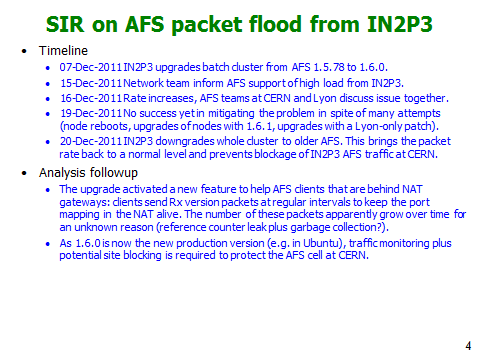 3
Availability plots week 05/12/11
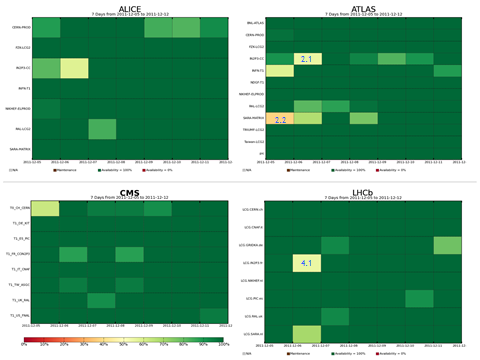 MB Meeting 
SRM overload at SARA and IN2P3-CC


Est-ce corrélé avec l’arrêt 6/12,
forte activité au redémarrage ?
surcharge (IOWait) sur les 2 serveur principaux dCache (srm and chimera) ??
4
Installed capacities
MB meeting
Reporting installed capacities - Information is required for the RRB and funding agencies
Difficulties to get accurate information published
Pb with VO shares, normalization 
Ian Bird’s proposition
  forget about automatic reporting 
REBUS tool usage … upload the installed capacities twice a year by sites
http://gstat-wlcg.cern.ch/apps/pledges/resources/
Static information could be detached from the IS
CMS would like to be able to query for the information.
5
WLCG Critical Services
Follow-up of T1SCM discussion (Nov. 2011)
Experiments asked by MB to produce an ppdated list of critical services to be discussed and reviewed
ALICE     ATLAS       CMS  LHCb
Experiments’ views 
IT services : ORACLE, wiki..
Data reconstruction…
Ian Bird : The real issue is what is critical for data taking….(cf. WLCG MoU)
Go through these lists and review if there is more to be consider then perheaps reconsider somme aspects of MoU 
Needs for normalization (criticity rank), terminology to be fixed (downtime =/ response time)
Specific discussion to be organized in T1SCM
6
Information Service
EMI status and plans Laurence Field (CERN)
EMI solution from the comparaison of the gLite, ARC, Unicore 
GLUE 2.0 support from EMI 1 : IS Components
Concept of registry + toplevel cache (waiting for requirement)
Information Service for WLCG by Markus  Schulz (CERN)
WLCG issues :
System config. doesn’t match the current use cases 
Data Quality 
Data Bloat ( load balancing CEs multiply the data volume )
Recent reflexion and improvements to be rolled out and followed up : Release of gLite-Cluster component, caching BDII, and GLUEValidator
7
IPV6 statusDavid Kelsey (STFC)
Report from HEPix WG (created in april 2011)
https://w3.hepix.org/ipv6-bis/
Distributed HEP testbed : CERN, DESY, FZU, GARR, INFN, KIT, USLHCnet 
Tests started with full mesh of gridftp transfers (PhEDEx tests by CMS), then install FTS … DPM ? 
Full Asset survey in 2012
Aim to implement dual stack on all WLCG services
Important Experiment specific part to be handled 
Plan several HEP ipv6 days : turn on dual stack for 24 hours during 2013
Collaboration with EGI,EMI…https://wiki.egi.eu/wiki/IPv6
Decisions on plans for 2013 to be made by MB
WLCG can not support IPv6-only systems before at least 2014
CERN : IPv6 support foreseen for 2015 
T1s plans ? Get the Tier-1s involved at least in the HEPix WG
8
CREAM
Is it working for SGE and can we remove LCG-CE from the availability calculation ?
Planned to use CREAM-only availabiliby calculation for january 2012 to keep the calculation consistent throughout 2012
Speak now or forever hold your peace
9
Mware - EMI 1 statusCristina Aiftimiei (INFN)
Update 10 – 24.11.2011 :
Major release CREAM/GE module v1.0.0
Update 11 – 15.12.2011 :
WMS, v3.3.4
Update 12 – 19.01.2012 :
 http://bit.ly/EMI1UpdatesReady 
dCache v1.19.12_13
BLAH v1.16.4 https://savannah.cern.ch/task/index.php?25000
This updates of BLAG fixes a memory leak in the bupdater for PBS/Torque and LSF.
It also addresses a problem affecting bupdater and bnotifier start with GE memory leak
SHA-2 and RFC proxies supportMaarten Litmath (CERN)
IGTF (International Grid Trust Federation) would like Cas to move from SHA-1 to SHA-2 signatures ASAP
    globus legacy proxies => RFC proxy usage
https://twiki.grid.iu.edu/bin/view/Security/HashAlgorithms
dCache (and BeStMan) relying on Java using JGlobus 1.x which does not support SHA-2 (RFC proxies already supported) – Migration to JGlobus 2.x (SHA-2, only RFC proxies)
Argus, CREAM, WMS, DIRAC do not support RFC proxies. SHA-2 should work (not tested) 
Preliminary phases and milestones (to be discussed)
Deployment of SW supporting RFC proxies
Switch to RFC proxies and upgrade dCache and BeStMan
Introduce SHA-2 Cas
Follow-up : TEG security +  France-Grilles
11
AOB
Migration to ORACLE 11 g ??
12
Incoming events
TEG reports during pre-GDB : February 7th, CERN
https://indico.cern.ch/conferenceDisplay.py?confId=158775
WLCG workshop co-located with CHEP, May 19-20, NYC
http://www.chep2012.org/wlcg-2012.html
FtF meeting of HEPix IPv6 at CERN, 15/16 Mach
http://indico.cern.ch/categoryDisplay.py?categId=3538
13